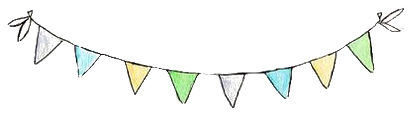 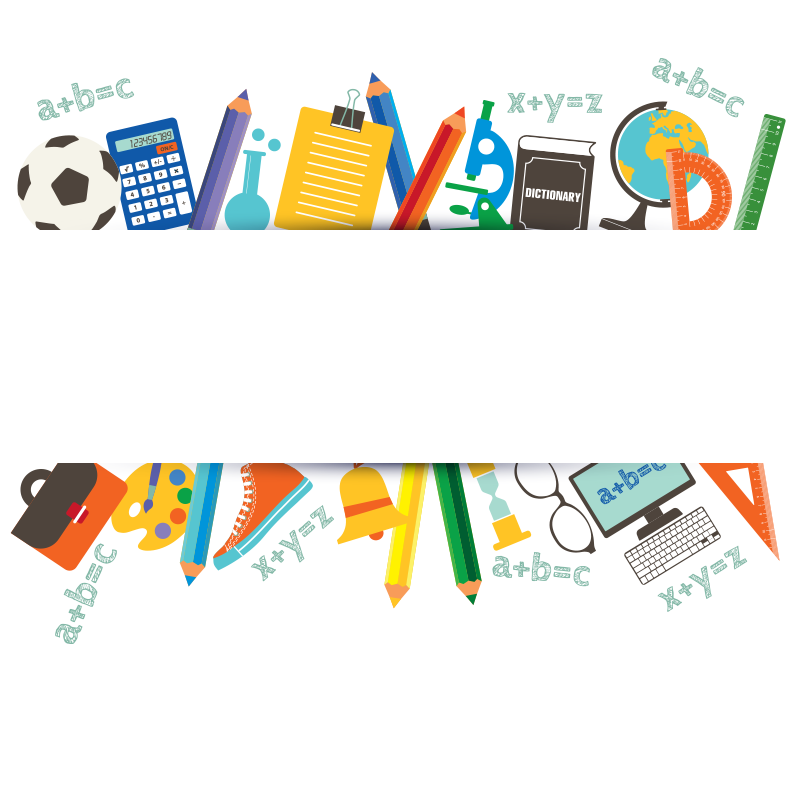 LUYỆN TẬP
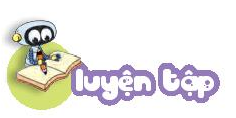 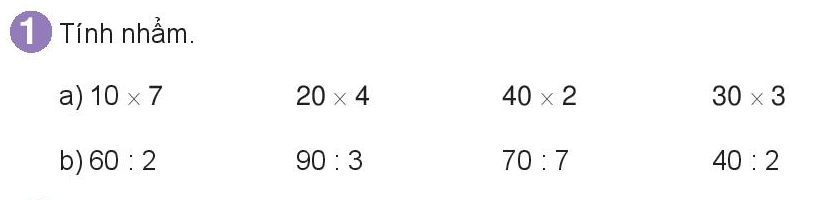 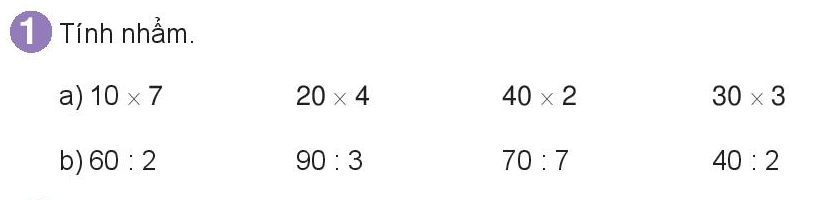 = 90
= 80
= 80
= 70
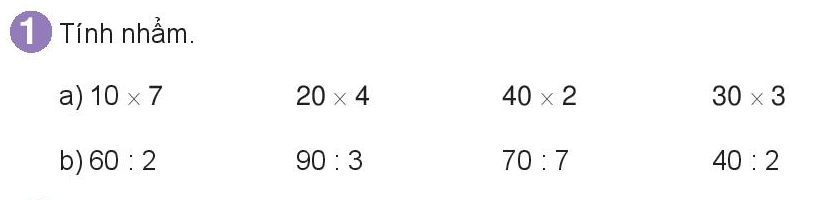 = 10
= 30
= 30
= 20
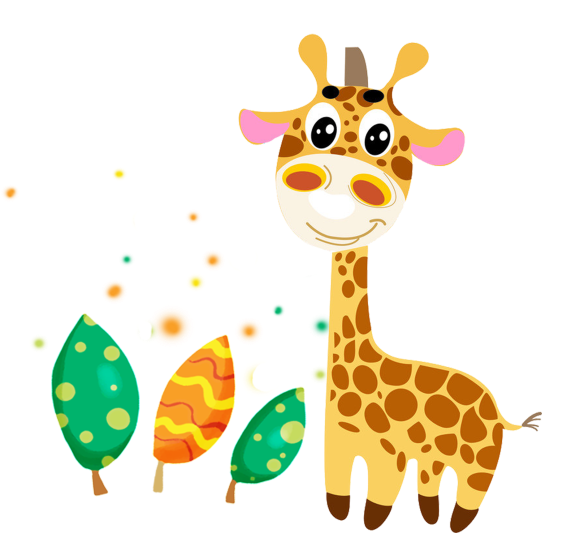 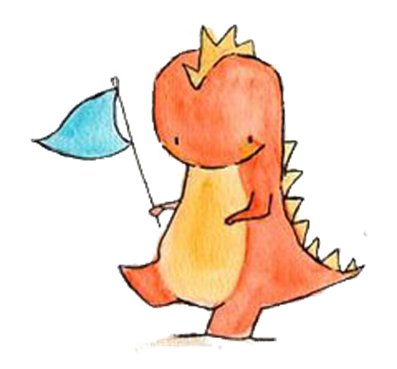 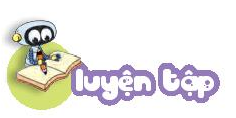 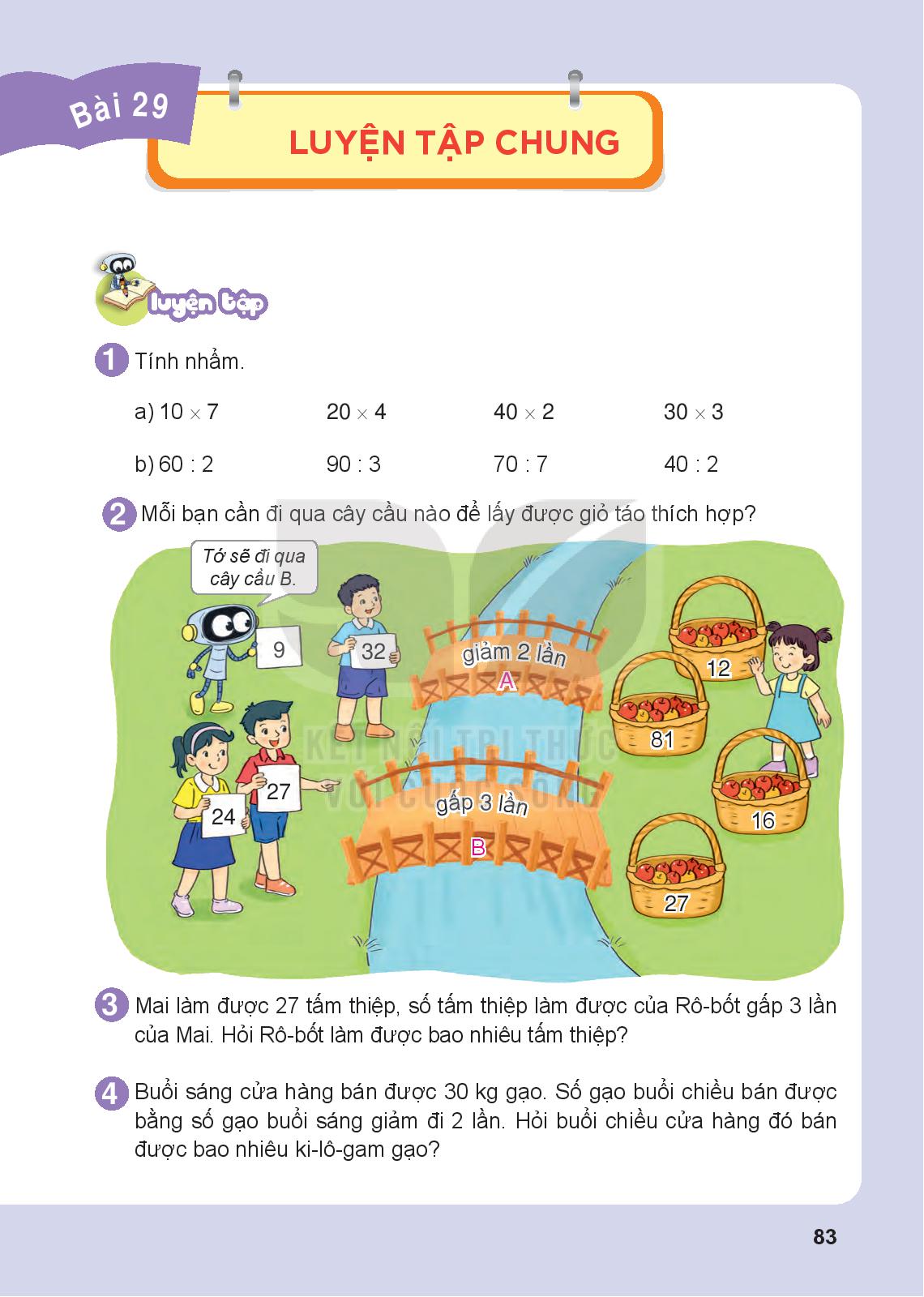 Tớ sẽ đi qua cây cầu A
Tớ sẽ đi qua cây cầu B
Tớ sẽ đi qua cây cầu A
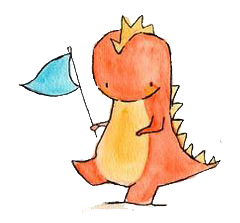 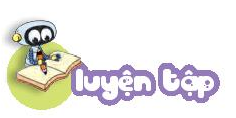 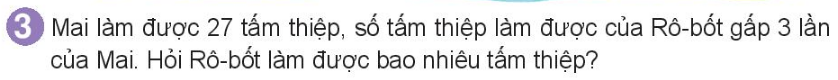 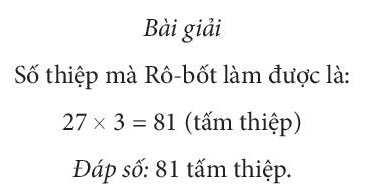 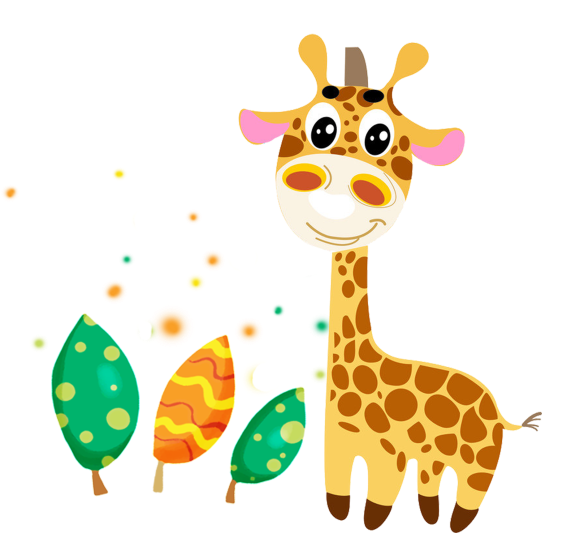 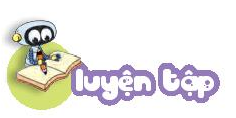 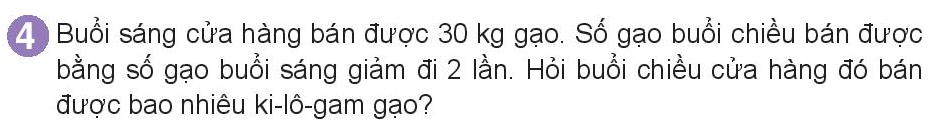 Bài giải
Số gạo mà buổi chiều cửa  hàng đó bán được là:
30 : 2 = 15 (kg)
Đáp số: 15 kg.
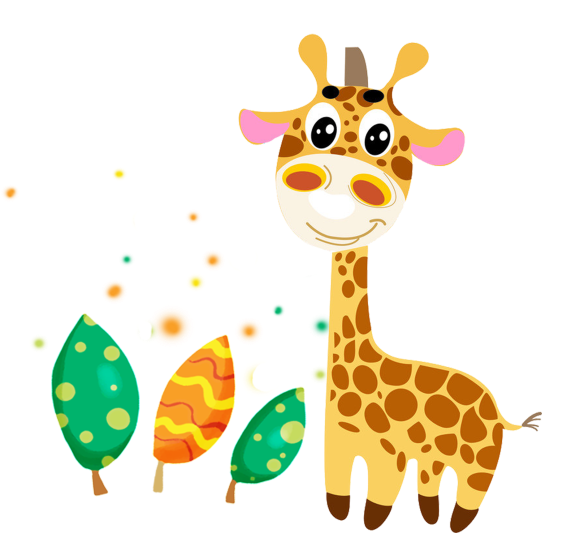 Tiết 2
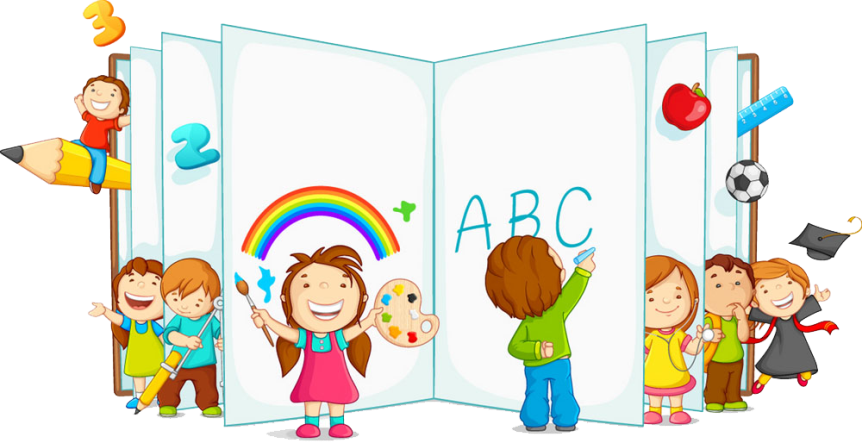 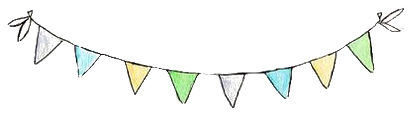 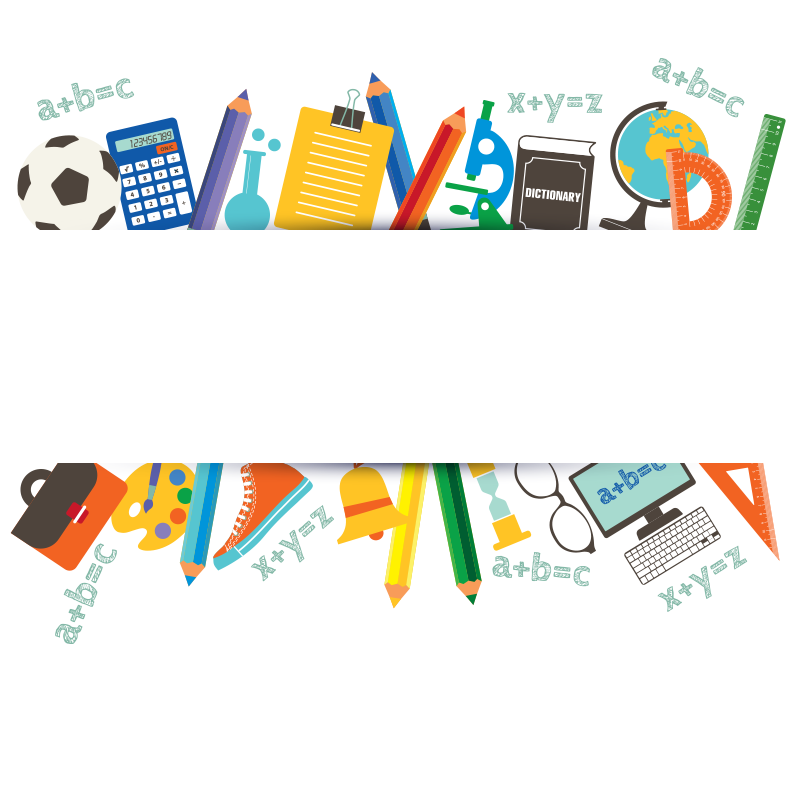 CỦNG CỐ - DẶN DÒ
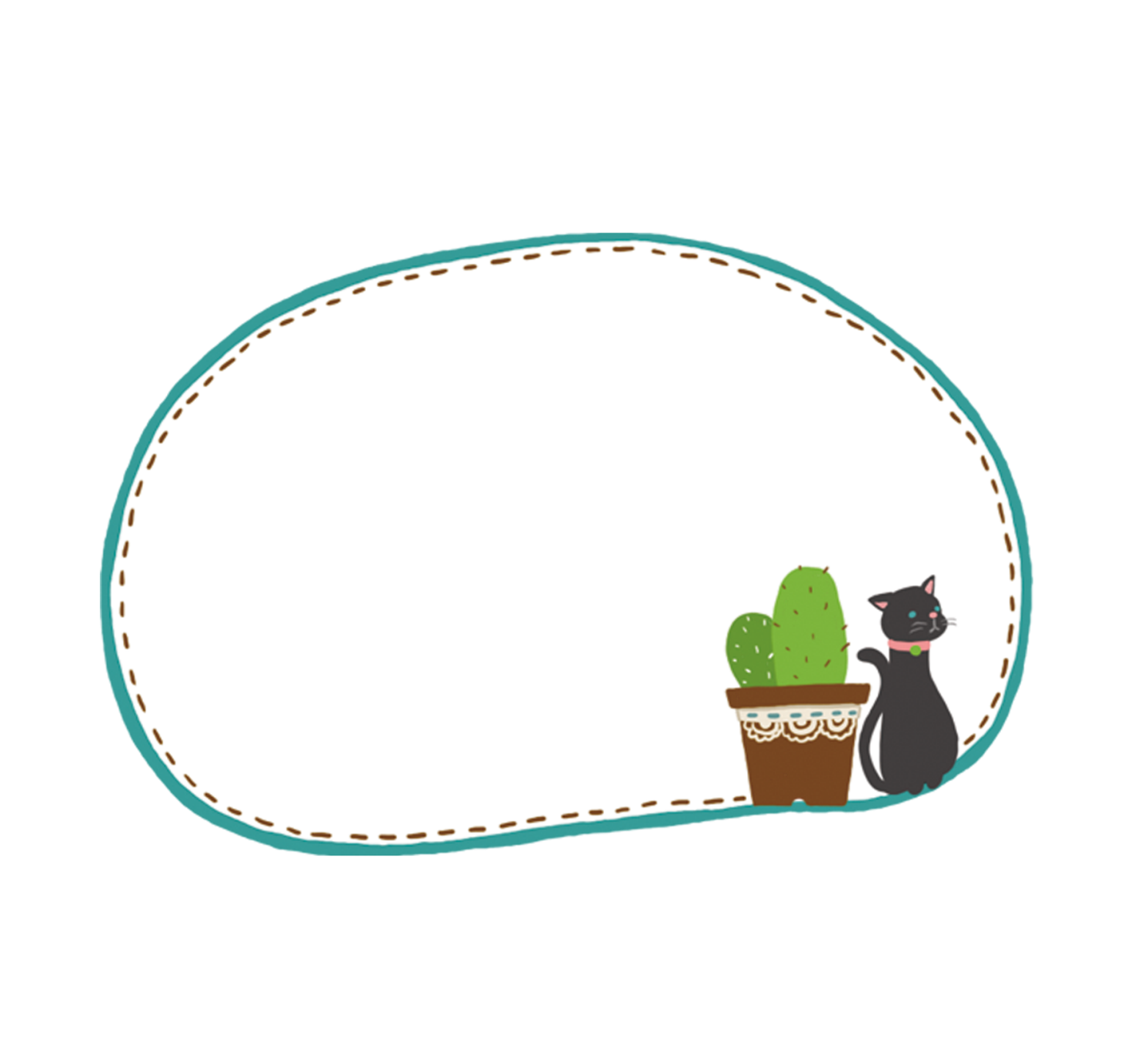 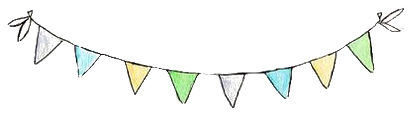 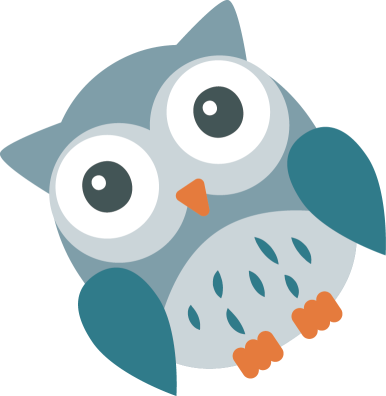 Hẹn gặp lại các em!
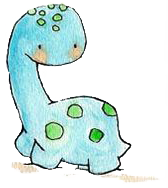